GUIDELINES
On the next four slides you will find a template for your online presentation.

The design of the slides including font style, square bullet-points, line spacing, backgrounds and colours is mandatory. DO NOT CHANGE THE TITLE OF THE SLIDES!

PRESENTATION SHOULD BE SAVED AS:
NAME_SURNAME_STUDYPROGRAM_STUDYYEAR_CE23_presentation.pptx

All text in italic are guidelines for design.

After reading the instruction above, please, delete this slide.

YOU MUST SUBMIT YOUR PPTX VIA OUR ONLINE FORM!
Each presentation will have a two-minute limit. 

When creating this presentation, keep in mind, this type of presentation is not meant to present all of the findings of your research - rather, their purpose is to attract listeners to go and visit you at your poster, where you present your research in more detail and continue the discussion there. 

In this case, remember what Coco Chanel once said, less is always more. ;)
After reading the instruction above, please, delete this slide.
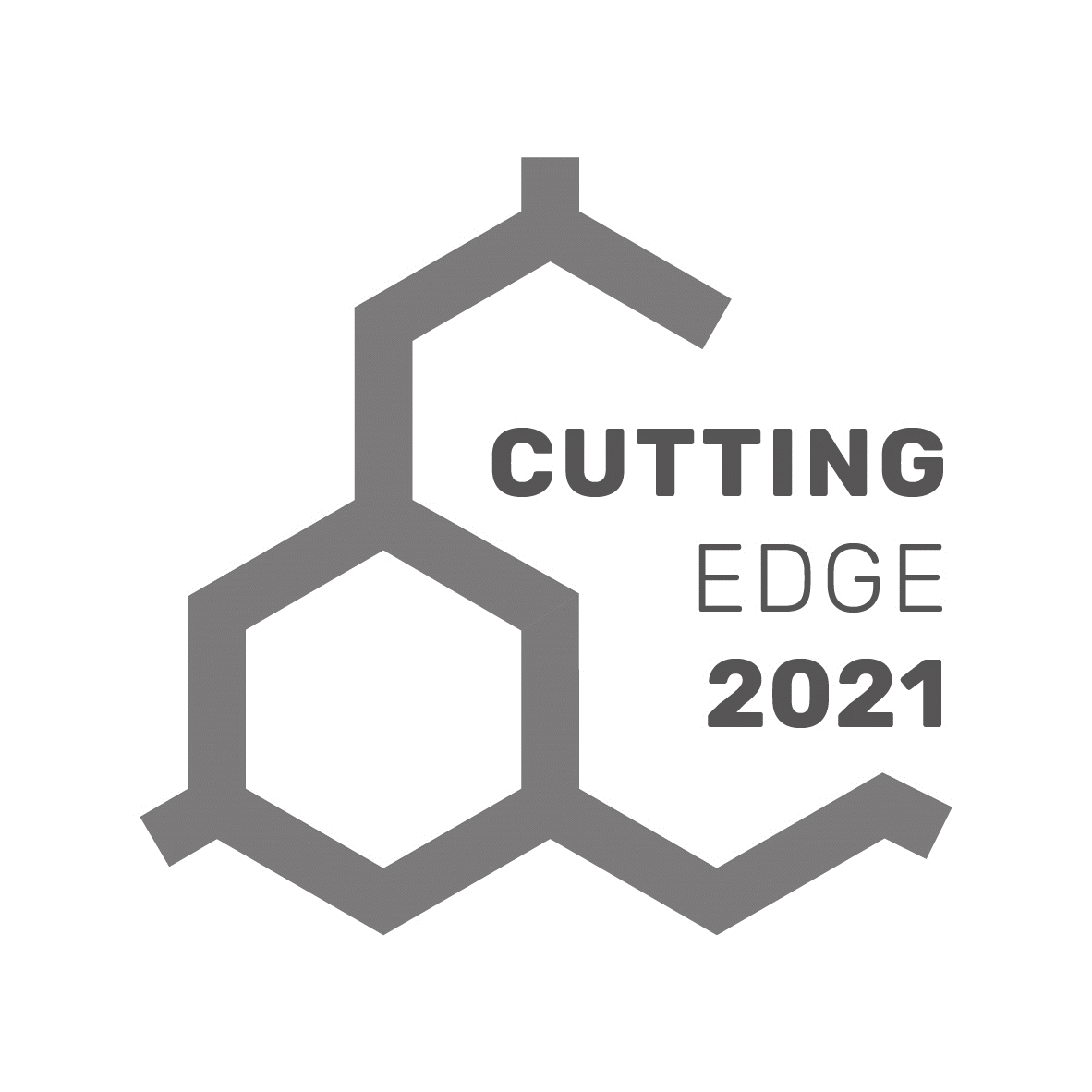 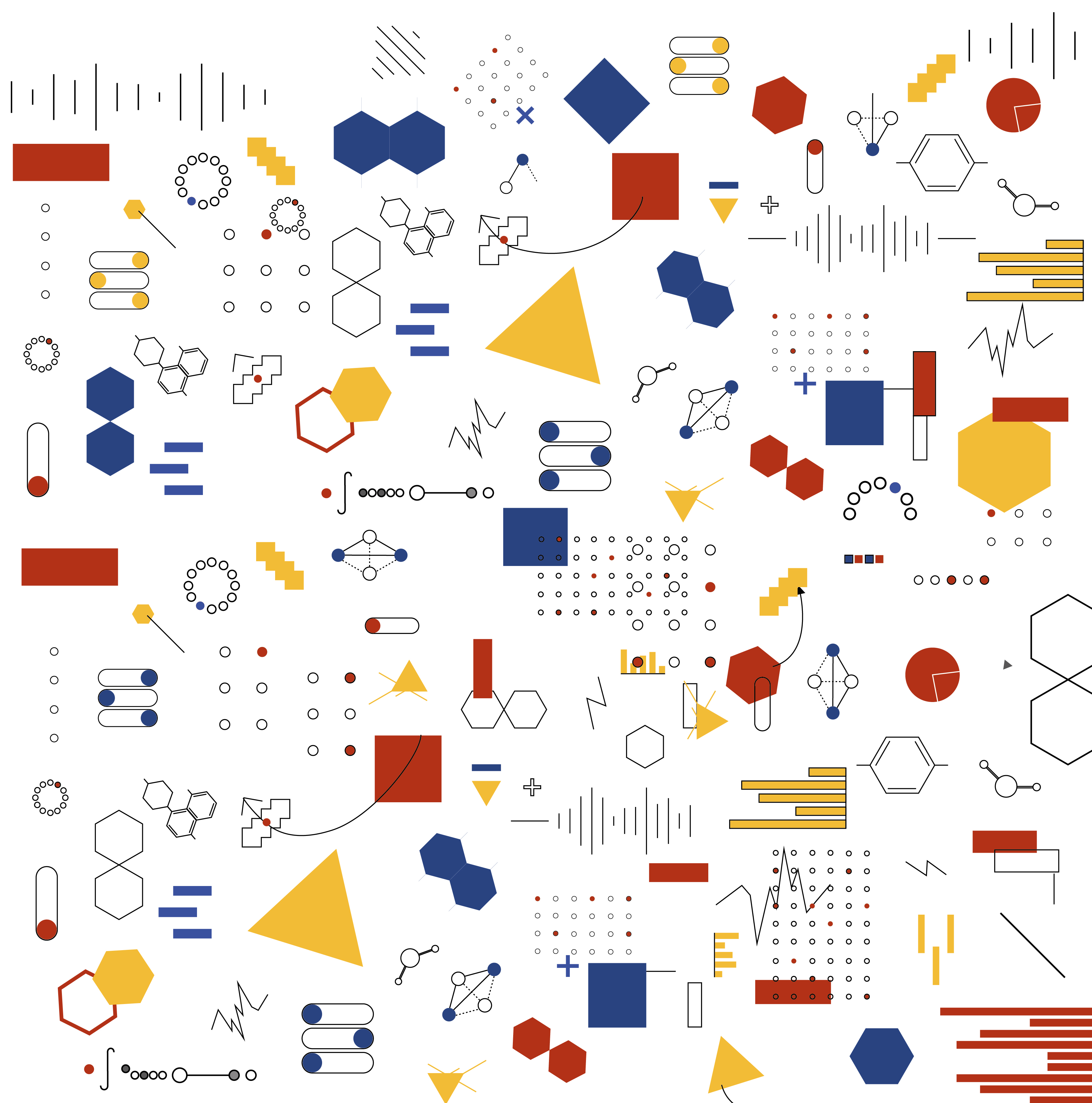 Title of your presentation; Verdana, Blue, suggested size: 40
Presenters First and Last name, Verdana, Grey, suggested size 25
Mentor and other authors. Mentor should be listed first.
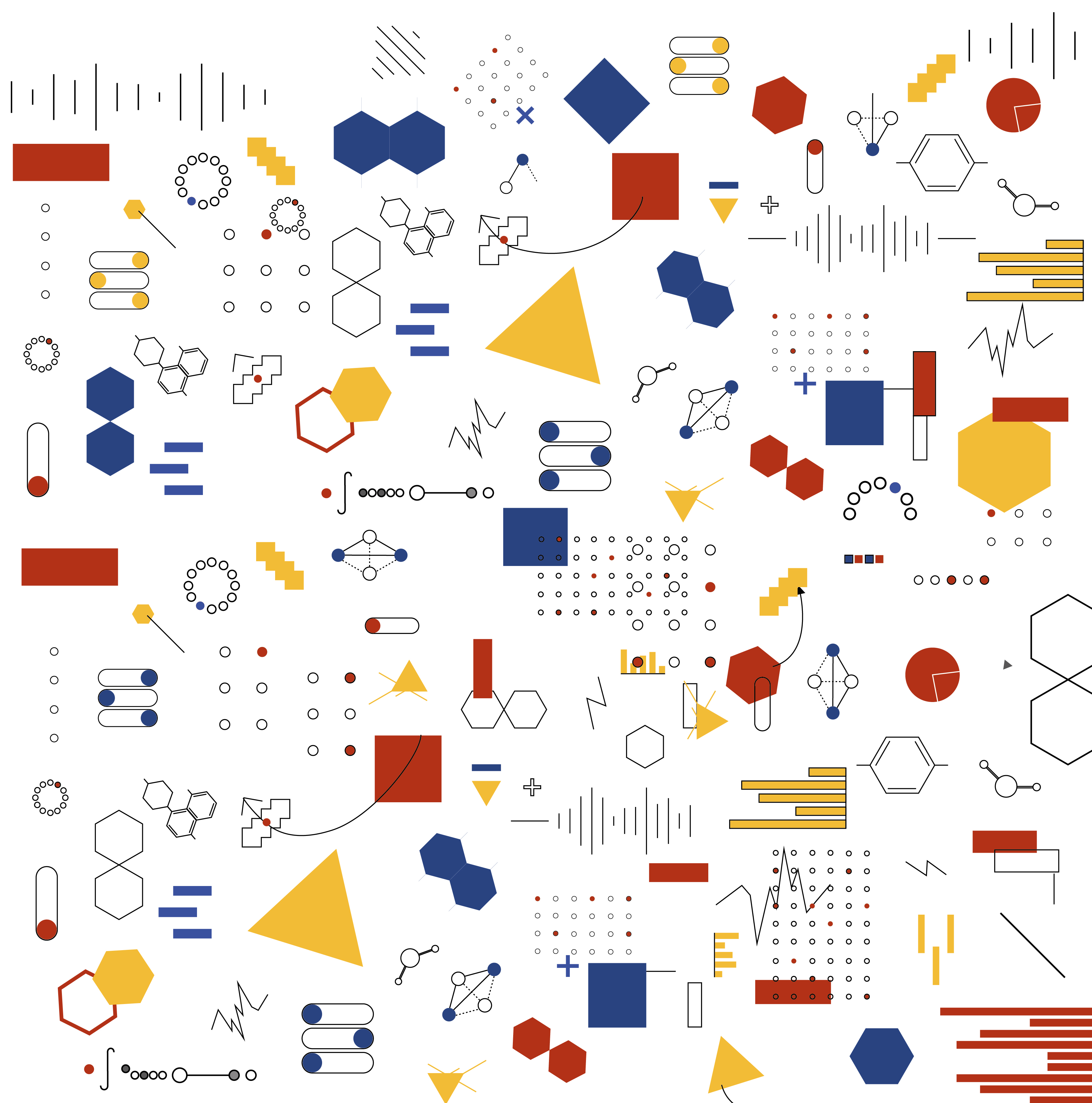 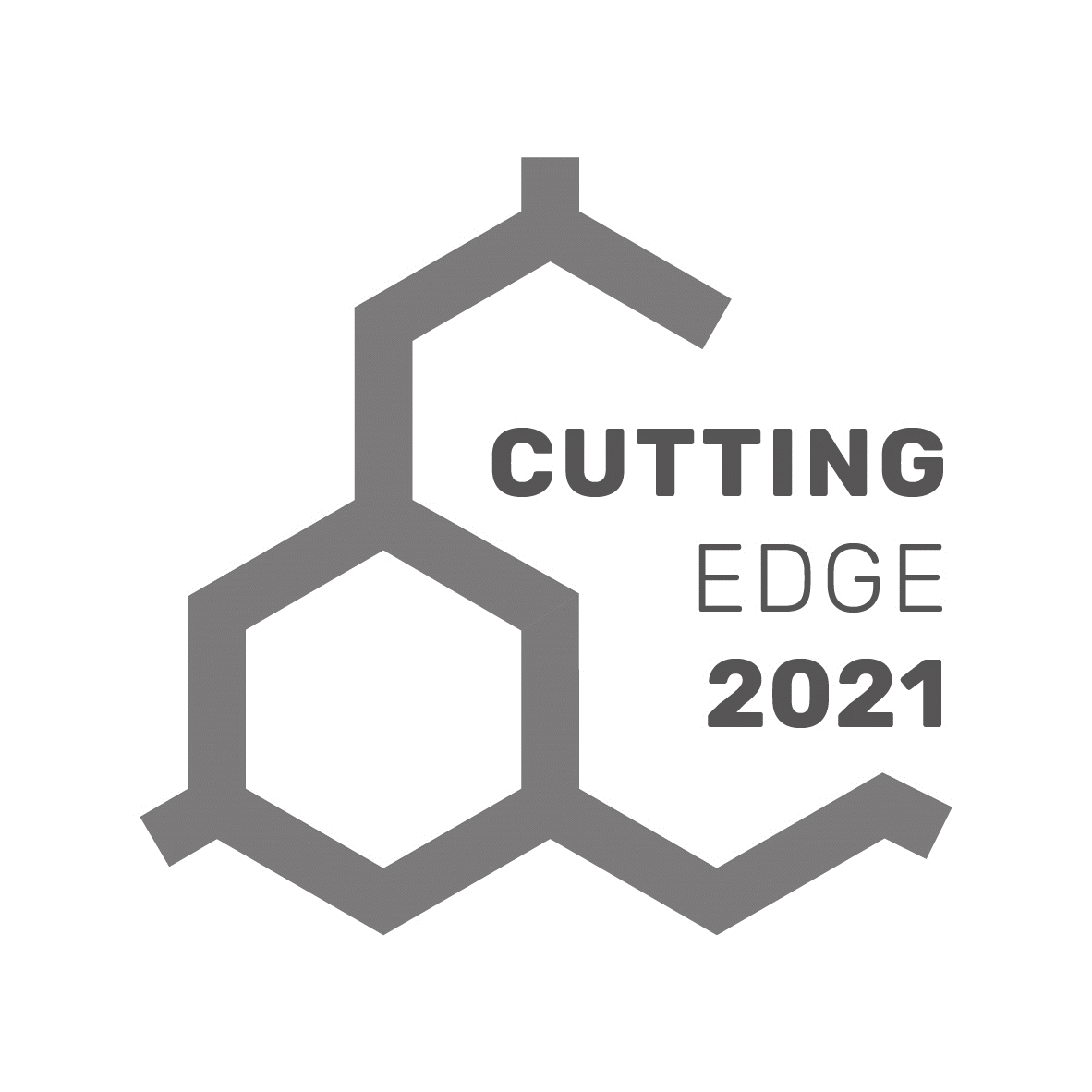 AIM AND SCOPE
This slide should be an introduction to what you do, but please, do not present the theoretical background of your work
present the AIM, SCOPE, METHODS, etc.
ask yourself three golden questions:
WHAT?, WHY?, HOW?
you can always omit the text and include only graphics in your slides
if you use both text and graphics keep in mind the size ratio between them.
use only the material you own or you are allowed to use
if you cite something, do this on the slide where a certain reference is used, like this1
1 F. Last, et al., Sci., XX, 2021. (delete this section if not used)
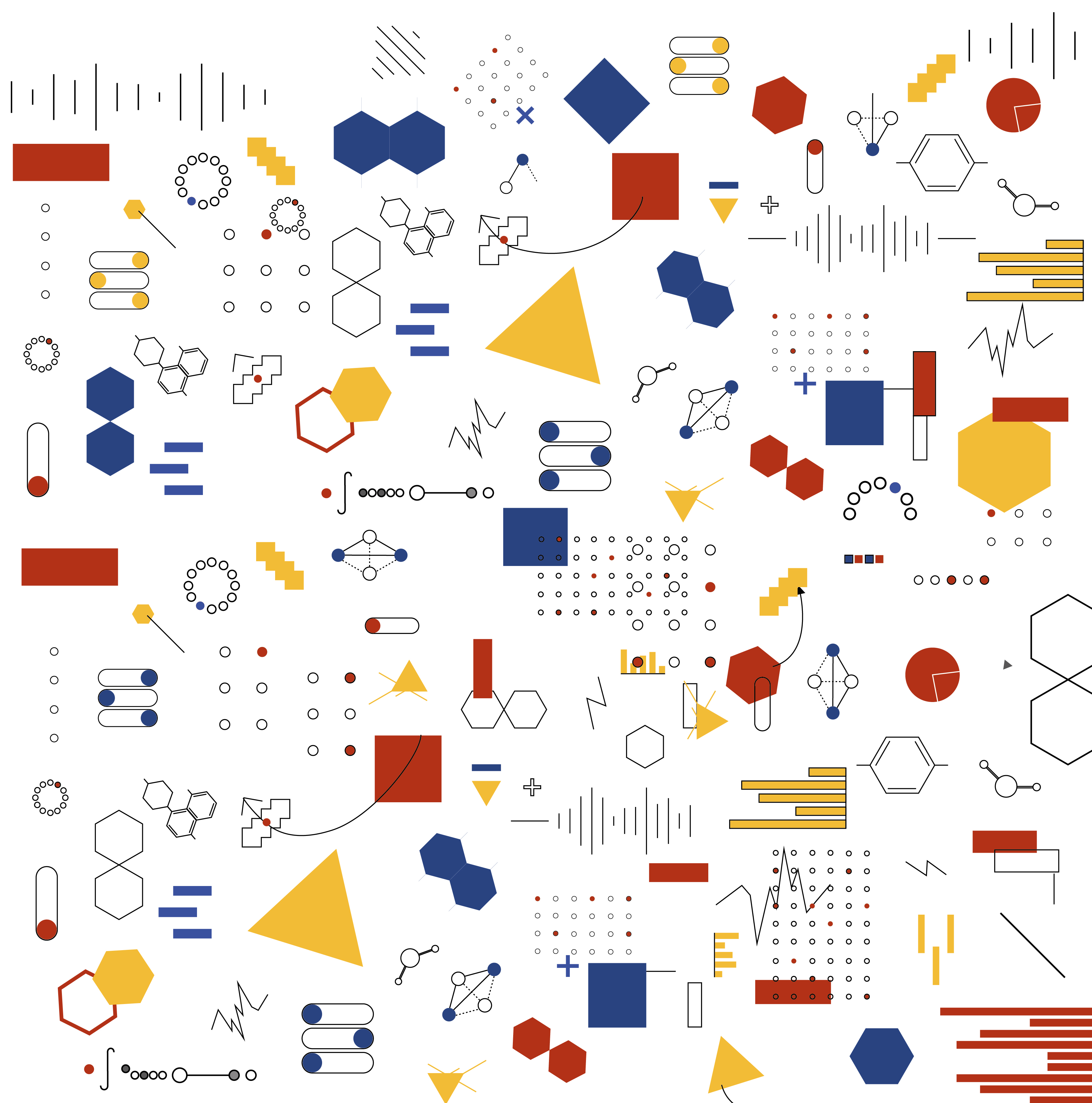 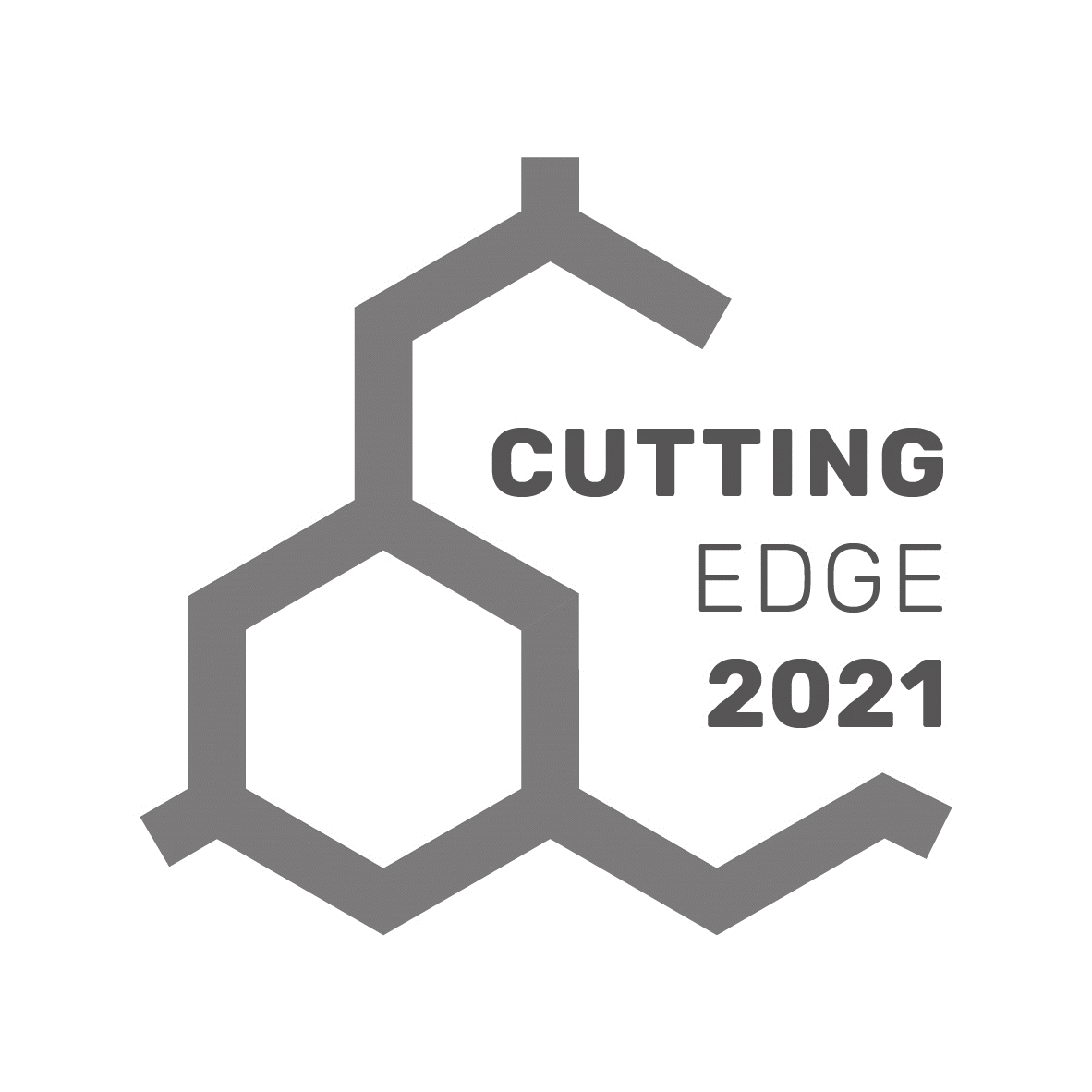 RESULTS
Feel free to present your research data and/or findings anyhow you like, be creative, but always keep in mind that the audience should be able to see and understand everything you put on the slide
do not make a slide too full and unorganised
YOU CAN USE ONLY ONE SLIDE! So think about which crucial findings you would like to share with the audience.
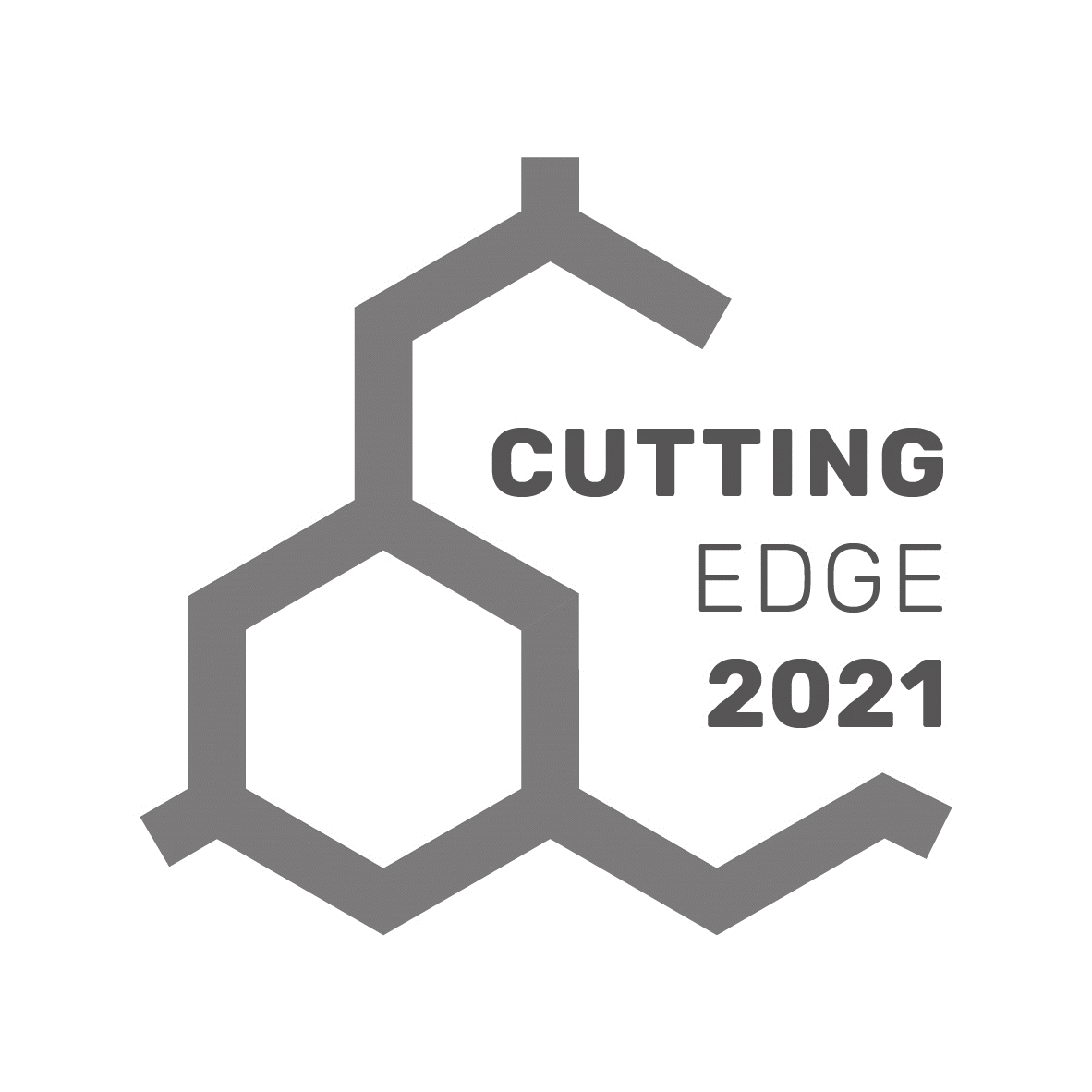 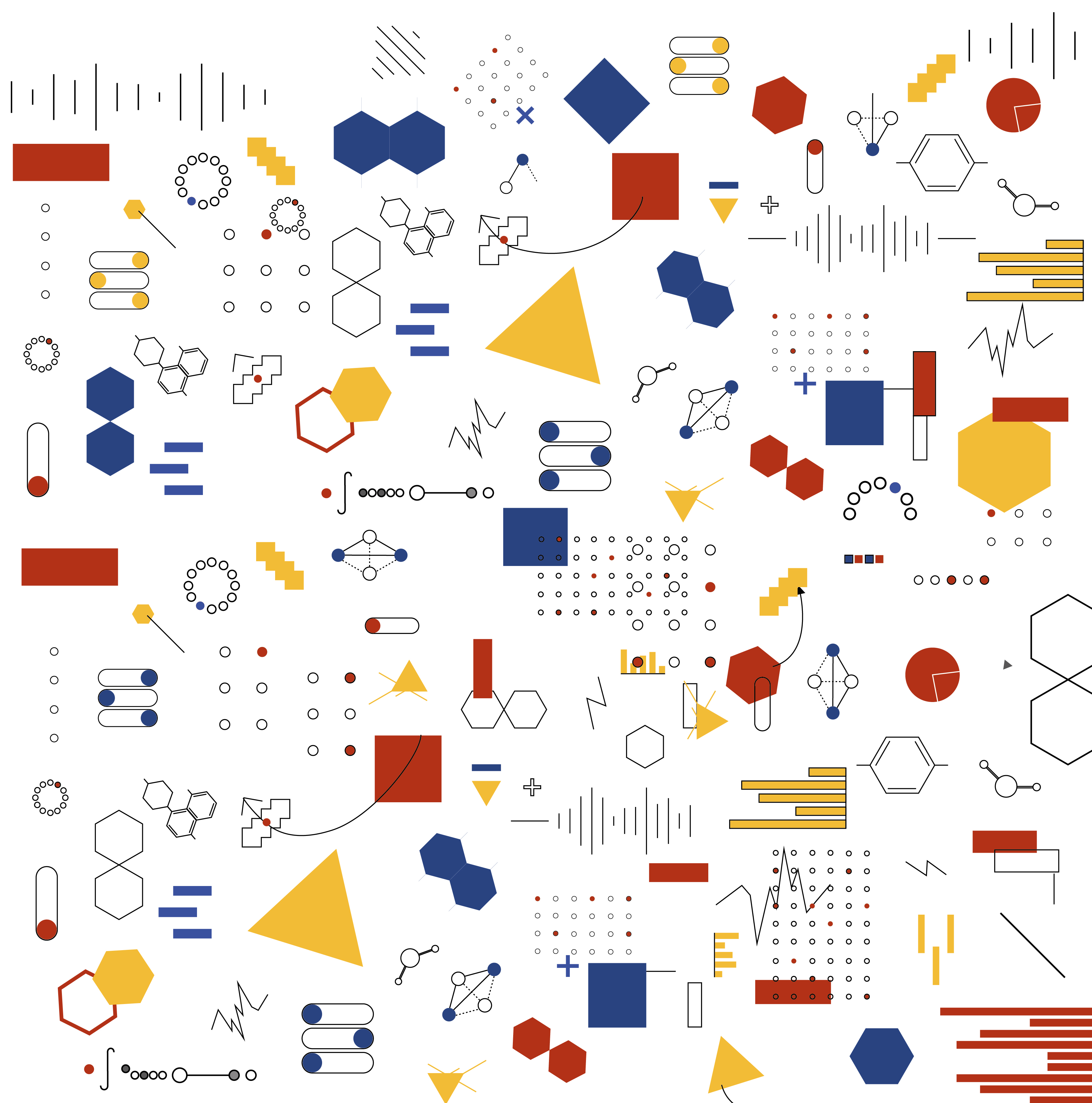 THANK YOU
Here you can thank the audience, 
invite people to your poster,
list all relevant affiliations,
list all relevant projects connected to your research, 
etc.
If not used, delete this textbox.